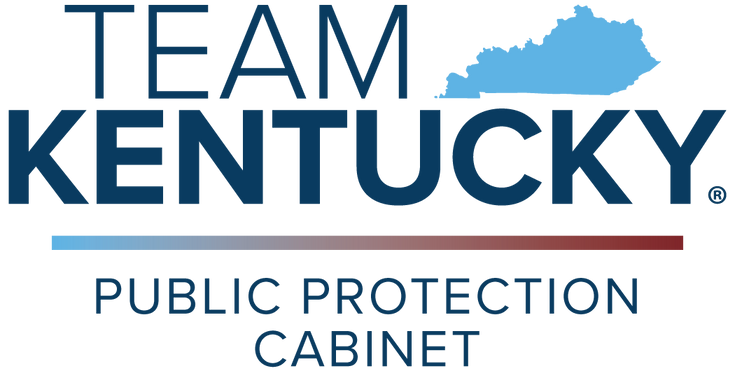 1
[Speaker Notes: Bluegrass Greensource
Sustainability Summit March 8, 2023]
Eastern Kentucky Flood 2022
Beginning July 26 and continuing through July 30, 2022

The rain was not constant, but there were periods of heavy rain

The rains followed a period of drought in the region

Flash flooding and flooding in the Kentucky River
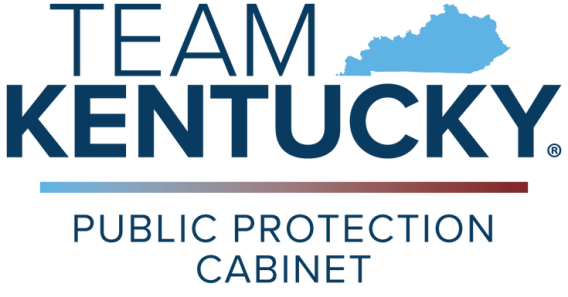 2
Eastern Kentucky Flood 2022
According to the National Weather Service:

The highest total rainfall was recorded in Knott County at 14 inches over this 5-day period

On July 28, 2022, 8 inches of rain fell overnight

In Whitesburg, the Kentucky River crested at 21 feet  
The previous high was 14 feet, recorded in 1957

In Jackson, the Kentucky River crested at 43.47 feet
The previous record was 43.1 feet in 1939

There was less than a 1 in 1000 chance for these rainfall totals
The rain totals were 600% over normal
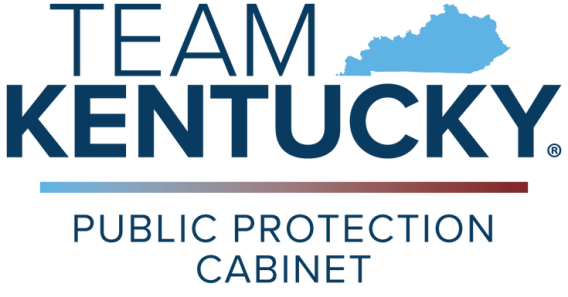 3
4
5
6
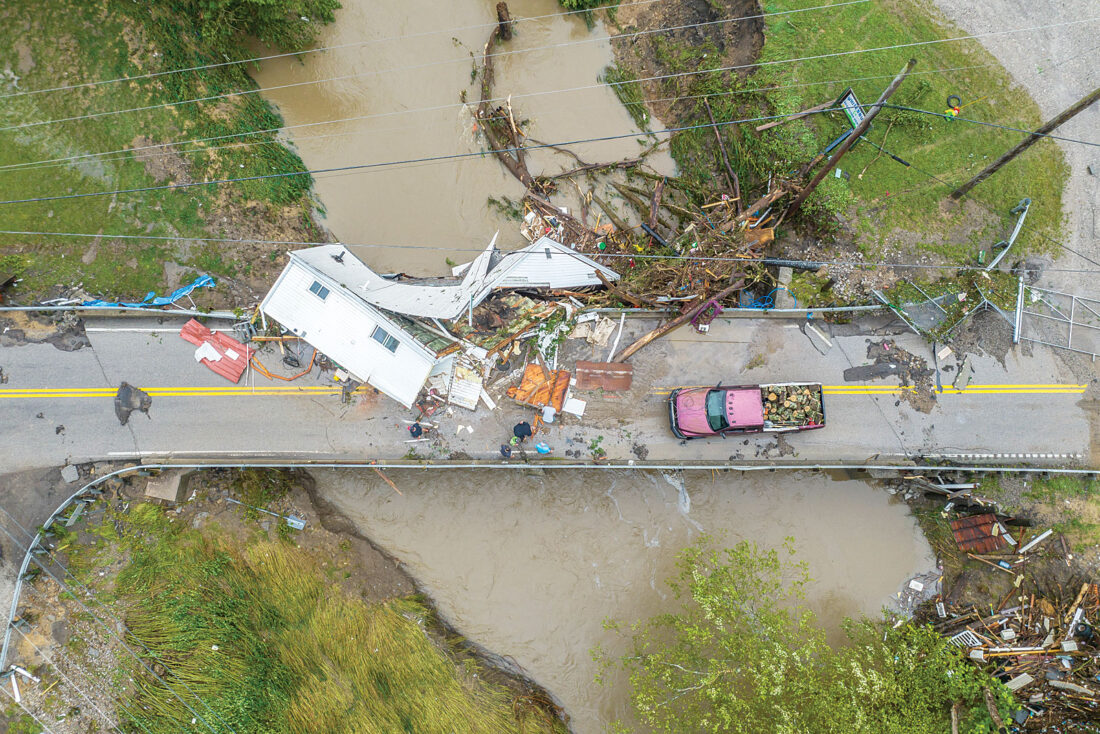 7
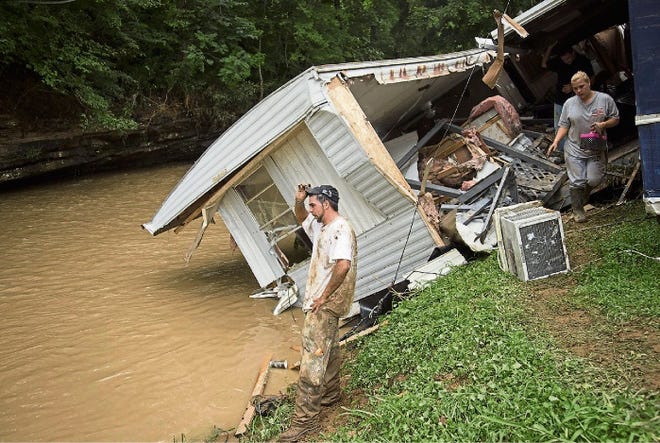 8
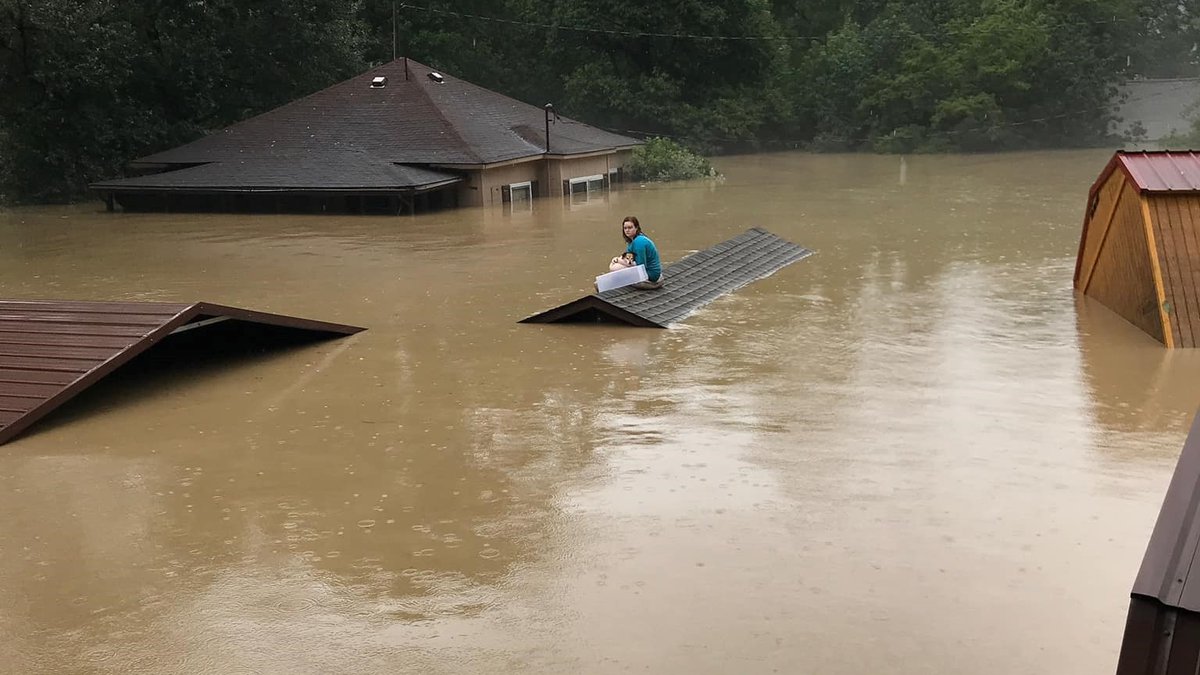 9
Scope of Disaster
The flood resulted in significant damage to roads, bridges, infrastructure, homes  

44 people lost their lives; one person remains missing

600 helicopter rescues were conducted

480,000 tons of storm debris were removed from roads and waterways

606 miles of creeks and streams had storm and vegetative debris
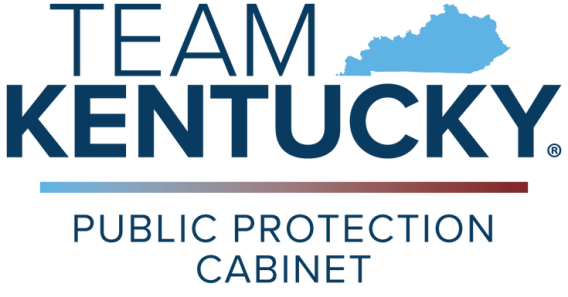 10
Scope of Disaster
FEMA designated disaster areas:

13 counties to receive individual assistance
20 counties to receive public assistance

As of 1/31/2023 in conjunction with state and local partners, FEMA has:

Visited 24,000 homes to inspect needs
Paid out $96.9M under the individual and household program
Paid out $57.7M in small business administration loans
Paid $24.6M for 461 claims under the federal flood program
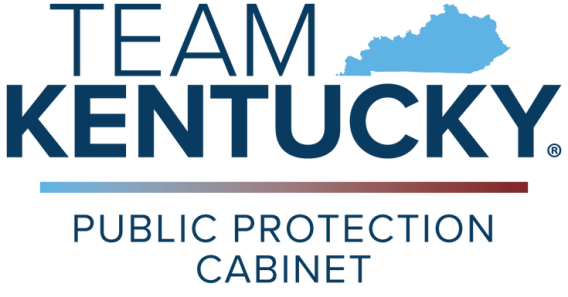 11
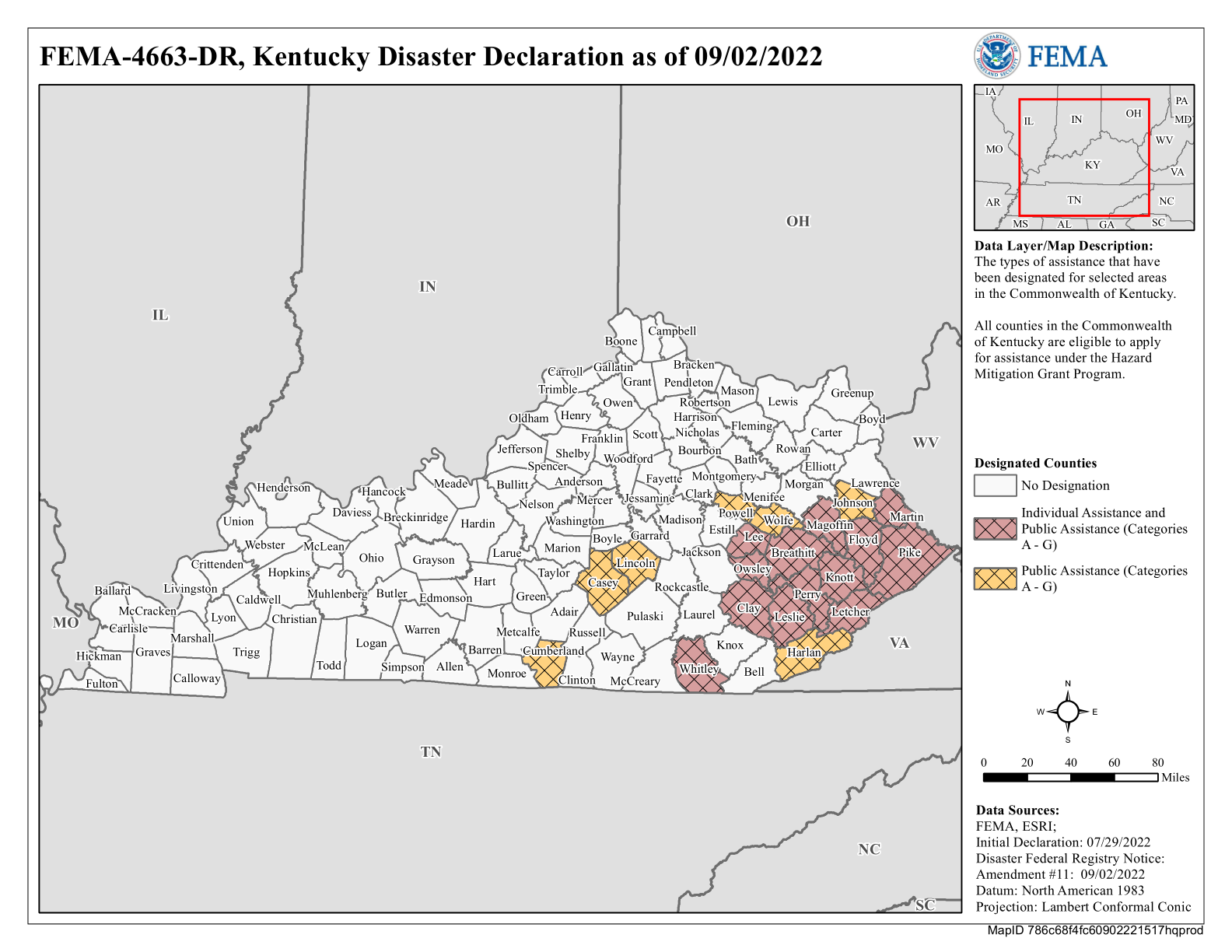 12
Damaged Home Estimates
American Red Cross initial estimates:
332 homes destroyed

1,764  homes with major damage

663 homes with minor damage
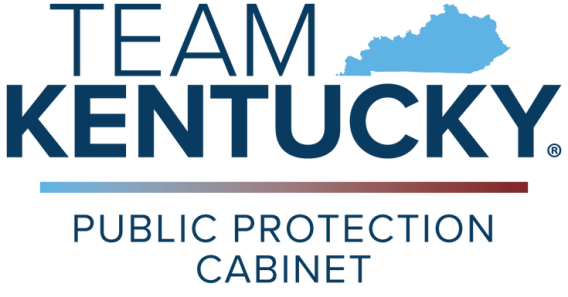 13
Continuing Challenges
Lack of reliable, complete data
Safeguarding against fraud v. need to assist timely
Cost of recovery vs. available funding
How to equitably distribute the funds
Lack of insurance for homes
Less than 2% had flood insurance
Lack of land for building
Supply chain issues, labor shortages
Perceptions
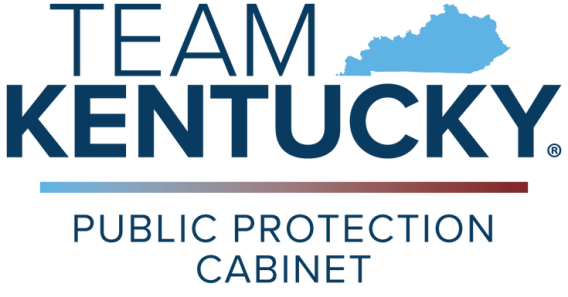 14
EKY SAFE Funds
$212M appropriated for:
Replacement or renovation of publicly owned buildings

Reimbursement for services, personnel an equipment provided during the response and recovery

Assistance for expenses related to planning efforts for rebuilding and recovering from damage

Disaster recovery and relief needs of local school districts

Contracted employees to administer and report on the funds
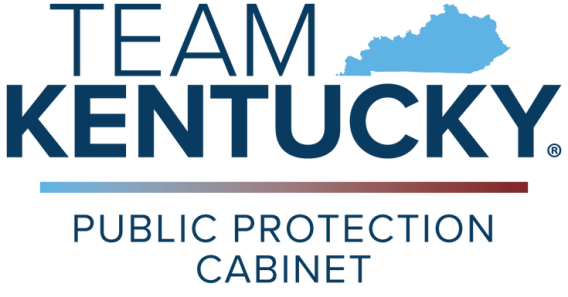 15
Team Eastern KY Flood Relief Fund
Over $13M donated funds
Paid for funerals

Provided $500 supplemental payment to FEMA assistance (ongoing)

Paid $200,000 for a matching grant to repair 80 homes

Provided $600,000 to build 8 new homes in impacted counties

Remaining funding for long-term housing
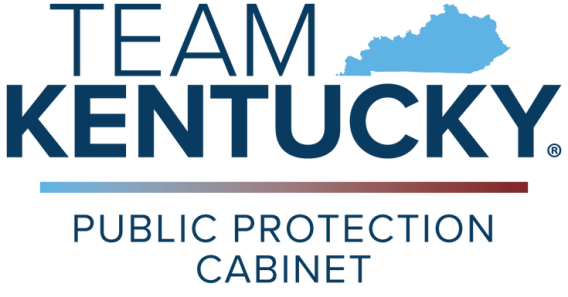 16
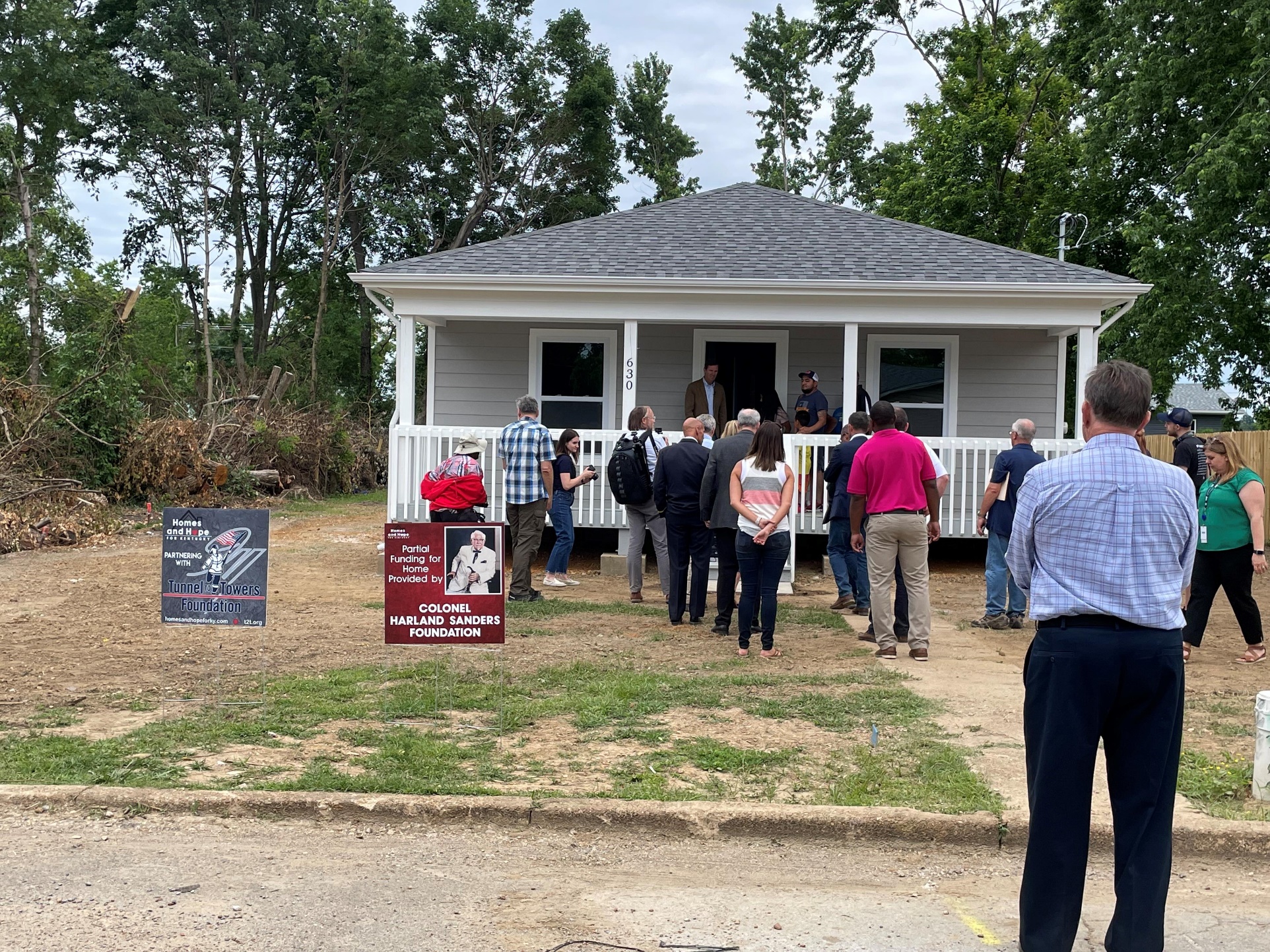 17
18
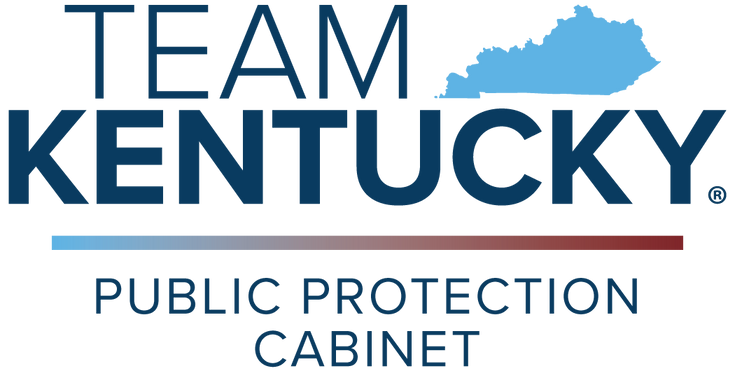 Questions?PPC.ky.gov
19